Calcul littéral
Calcul littéral
Le calcul littéral permet de généraliser un résultat qui dépend d’une valeur variable, que l’on note souvent x, et de résoudre une équation ou une inéquation.
Calcul algébrique et identités remarquables
Remarque
Cette dernière la règle s’appelle la règle de double distributivité
Exemples
Démonstration
Exercices résolus 1 et 2 page 97
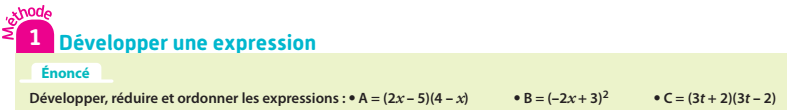 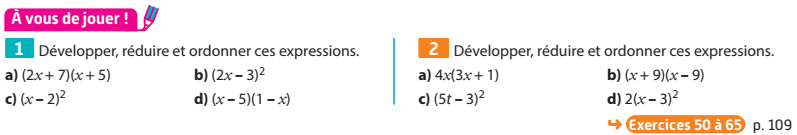 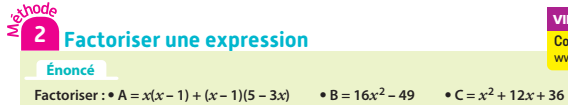 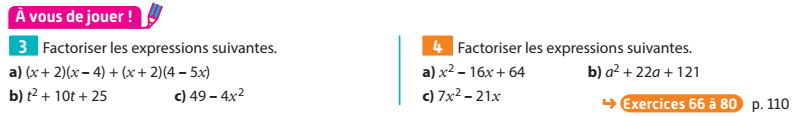 Résolution d’équation produit nul
Exercice résolu 3 page 103
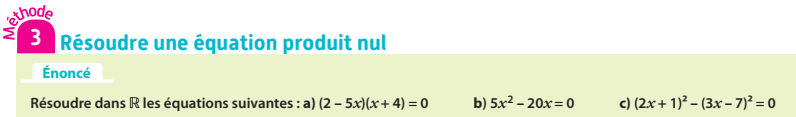 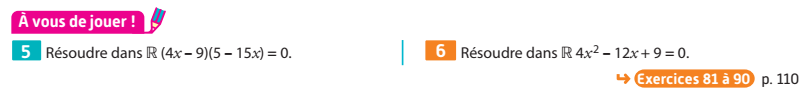 Démonstration
Remarque
On peut aussi utiliser une factorisation pour résoudre ce type d'équations.
Calcul littéral en écriture fractionnaire
 
Remarque
La division par 0 n’existant pas, une expression littérale fractionnaire ne peut pas être calculée en prenant pour x une valeur qui annulerait le dénominateur.
 
Définition - Valeurs interdites
Les valeurs annulant le dénominateur d’une écriture fractionnaire sont appelées valeurs interdites.
 
Règle - Écriture fractionnaire 
Les règles de calcul habituelles des quotients comme la mise au même dénominateur peuvent être utilisées pour transformer des expressions fractionnaires si le(s) dénominateur(s) présent(s) dans l'expression est (sont) non nul(s).
Exercice résolu 4 page 103
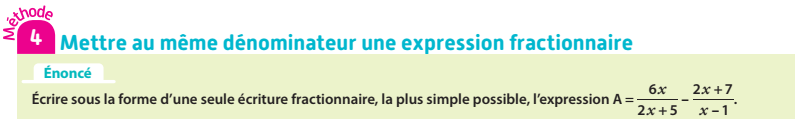 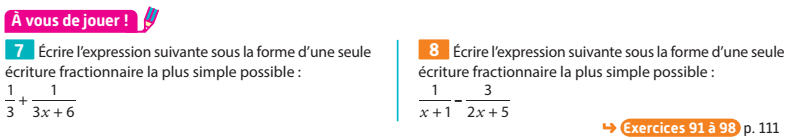 Exercice résolu 5 page 105
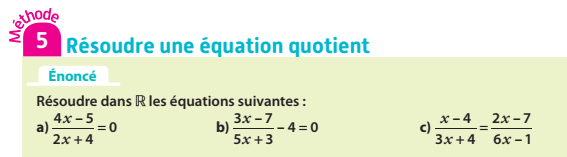 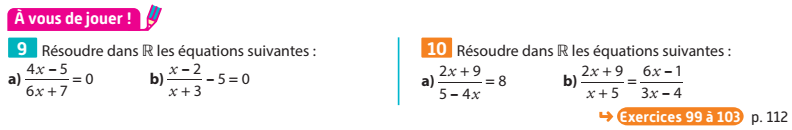